Photolithography and resolution enhancement techniques (RET)
Photolithography and resolution limit
Immersion lithography
Off-axis illumination (OAI)
Phase-shift mask (PSM)
Optical proximity correction (OPC)
Double processing
ECE 730: Fabrication in the nanoscale: principles, technology and applications 
Instructor: Bo Cui, ECE, University of Waterloo; http://ece.uwaterloo.ca/~bcui/
Textbook: Nanofabrication: principles, capabilities and limits, by Zheng Cui
Optical lithography
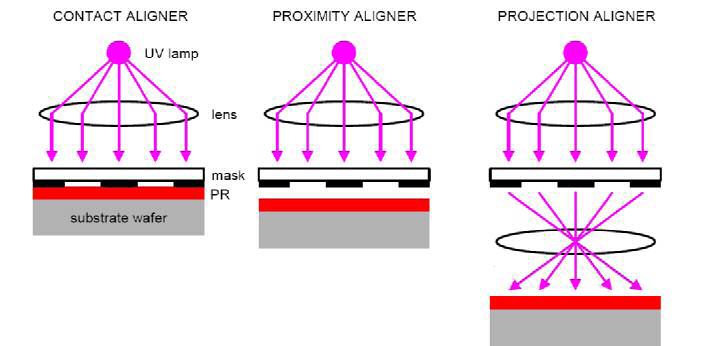 Contact aligner                  Proximity aligner                  Projection aligner
Mask in contact with photo-resist film
(Gap=0 m)
Gap (order 10m) between mask photoresist
Resolution:
Like photography, imaging
(g=gap, t=resist thickness)
Contact and proximity is for research (simple, cheap equipment).
Projection for IC production, long mask life, image reduction (4).
2
It is easy to make small, but difficult to make dense
To put a lot of transistors on a chip, they need to be close to each other.
Pitches are limited by physics – minimum line-widths are not!
The IC term for lithography is “half pitch”, though “resolution” is still used.
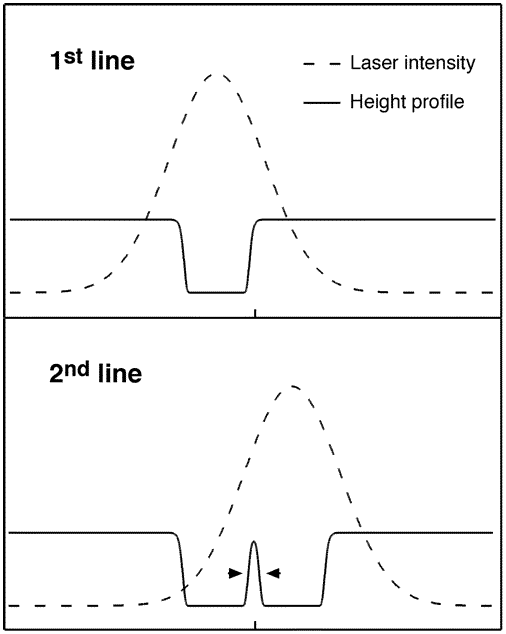 W
Threshold intensity here will give W<<2.5m
2.5 m
Linewidth + spacewidth = pitch
80nm
HP: half pitch
2.5m laser beam can pattern 80nm line-width!
But it won’t be able to pattern a grating with pitch <2.5 m.
3
Nano. Lett. 6(10), 2358(2006)
light
Ideal light
intensity
What is hard about nanolithography?
light
mask
lens
Actual light
intensity
Sharp dose profile                                    “blurred” dose profile
photoresist
Q
4
Fresnel & Fraunhofer diffraction (from an aperture)
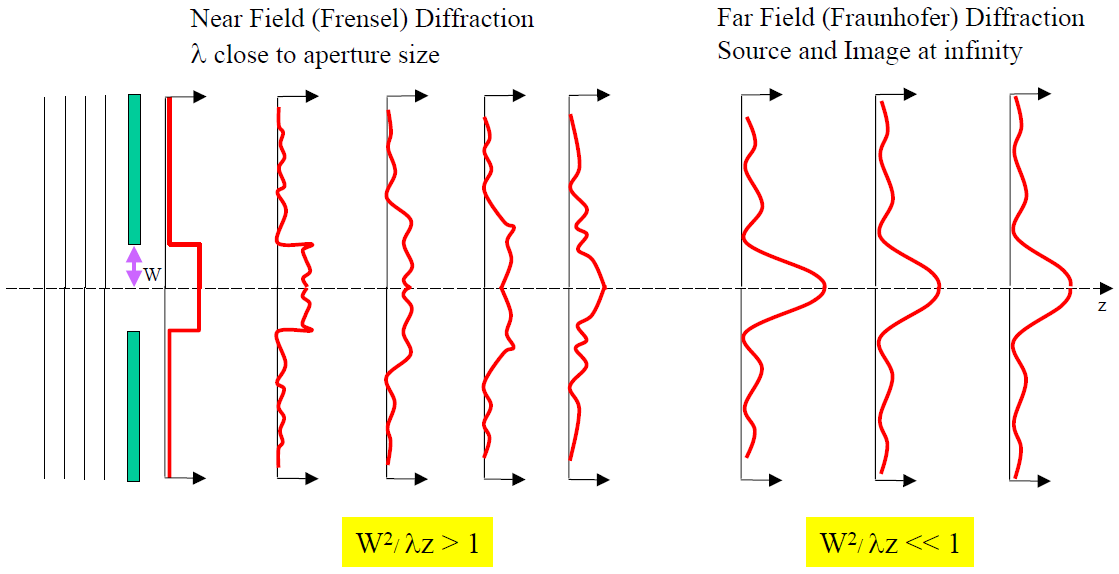 Light intensity profile
Contact          Proximity                                 Projection
5
Fresnel & Fraunhofer diffraction (from an aperture)
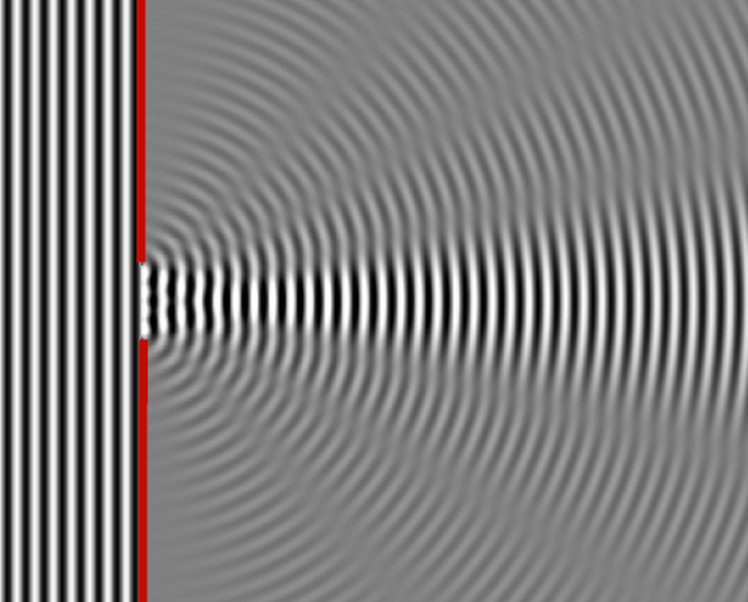 Near field                                          Far field
[Speaker Notes: The HP (half pitch, ~resolution) is limited by diffraction of light.]
Light diffraction through a small circular aperture (Airy disk)
Airy pattern
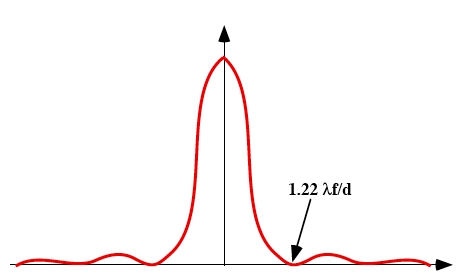 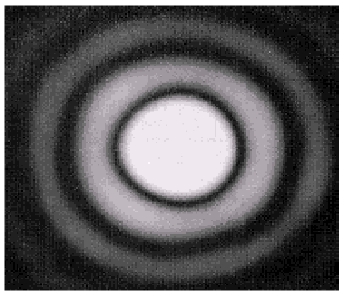 Image by a point source forms a circle with radius 1.22f/d surrounded by diffraction rings (Airy pattern).
1.22 f/d
Rayleigh resolution criteria (for circular aperture)
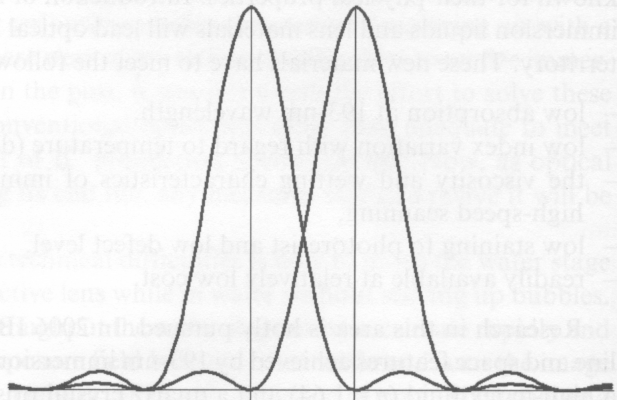 Rayleigh resolution
R
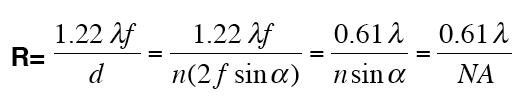 NA=  nsin, numerical aperture
NA: the ability of the lens to collect diffracted light
Rayleigh resolution criteria (for circular aperture)
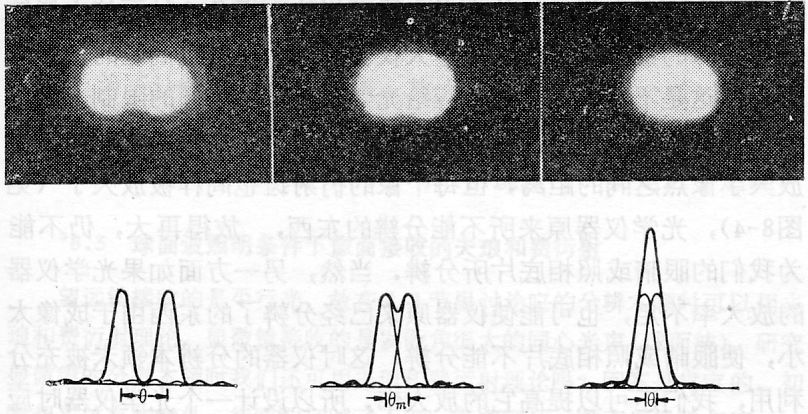 Well-resolved		Just resolved		Not resolved
Generalized resolution (half pitch)
k1 represents the ability to approach physical limits depending on:
Lenses: aberrations.
Resists: contrast.
Equipment and process control in manufacturing.

To increase resolution: reduce  and k1, increase NA;

But this also reduces depth of focus (a bigger issue for lithography).
For NA  0.5


For NA > 0.5
Depth of Focus or Depth of Field (DOF):
10
NA: its influence on optical imaging by numerical simulation
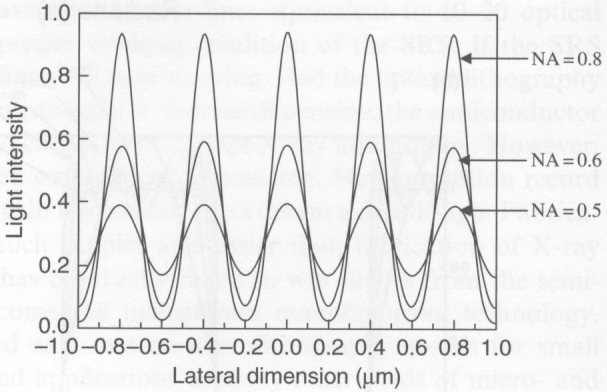 0.2m pitch grating imaged through a projection optical system at =248nm.
Increase NA:
Resolve better the line image (higher image contrast)
Gives brighter image (higher image intensity).
Diffraction from a slit
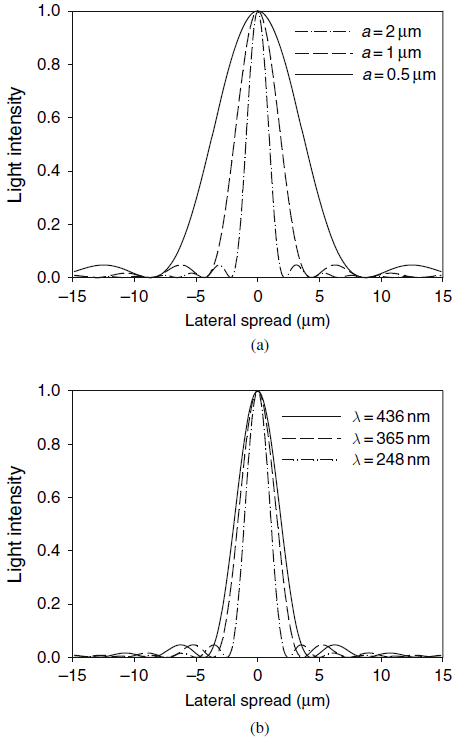 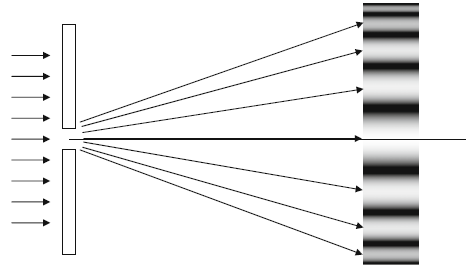 Minimum when asin=m, orsin=m/a, or
a= m/sin
m=1, 2…

a
If put a lens in-between, resolution (similar to Rayleigh resolution criteria )
R=0.5/sin=0.5 /NA (i.e. for slit, k1=0.5)
Light intensities of three single-slit diffractions:
(a) at 436-nm wavelength; and (b) for 1m slit width.
NA: effect of including increasing numbers of diffracted orders on the image of a periodic slit array
Mask image with diffraction
Mask image without diffraction
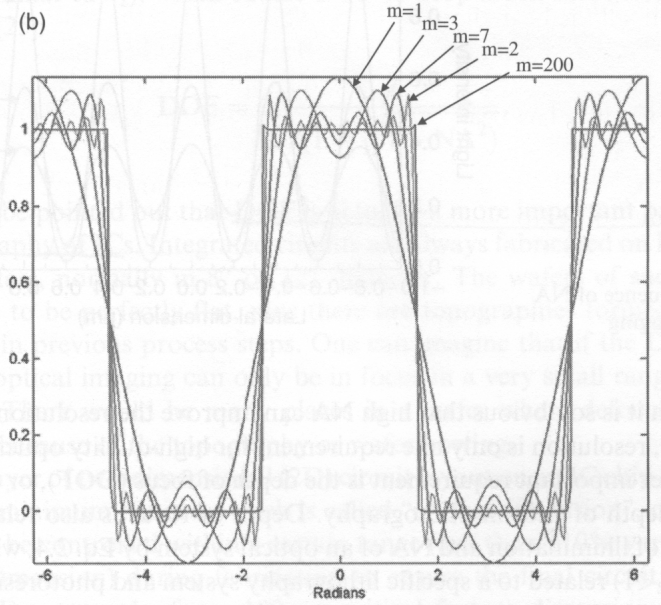 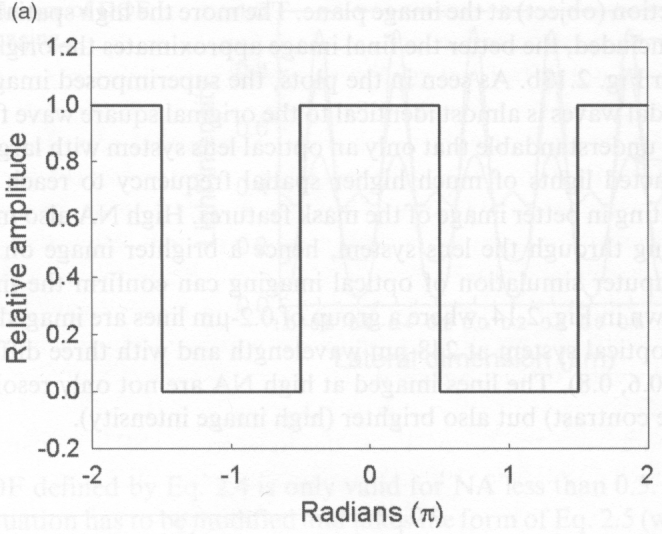 0
Grating pattern
For smaller NA (smaller sin), fewer diffracted orders (smaller m) will be collected to form the image, so the details of the slit (sharp corners) are lost.
When talking about resolution, we need at least m=1.
The way to increase resolution is to increase the NA of  the lens (and reduce ).
1
0.44×
Increase resolution by reducing 
Mercury arc lamps
Excimer lasers (nanosecond pulse)
g-line     i-line       KrF        ArF
436 nm  365 nm  248 nm  193 nm
R>>                 R>                  R              R<<
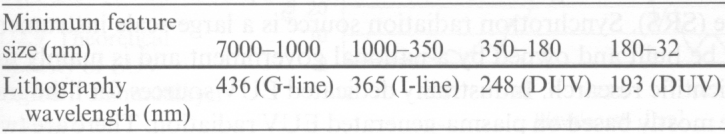 14
Increase resolution by increasing numerical aperture NA to approach 1
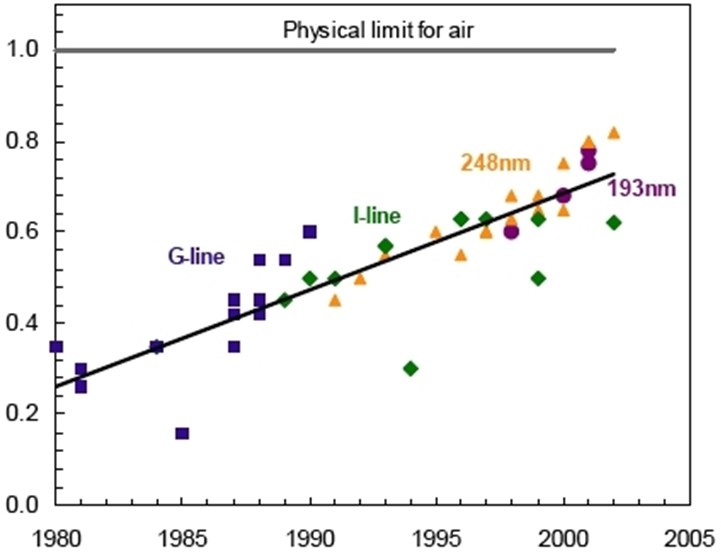 The physical limit to NA for exposure systems using air as a medium between the lens and the wafer is 1.
The  practical limit is somewhere 0.93 (collecting angle =68o, huge lens 500kg).
One issue for large NA is polarization of illumination light near Brewster’s angle.
Therefore, the resolution limit for 193nm exposure systems:
Numerical aperture (NA)
NA=numerical aperture
      =nsin
Year of system introduction
Photolithography and resolution enhancement techniques (RET)
Photolithography and resolution limit
Immersion lithography
Off-axis illumination (OAI)
Phase-shift mask (PSM)
Optical proximity correction (OPC)
Double processing
Increase resolution by increasing NA to beyond 1: immersion lithography
Very simple idea. Indeed, immersion is NOT new for optical imaging: oil immersion in optical microscope has been used for a century.
But Immersion lithography is highly complex, and was adopted by semiconductor industry only recently (since 2004).
From research idea                                   to development
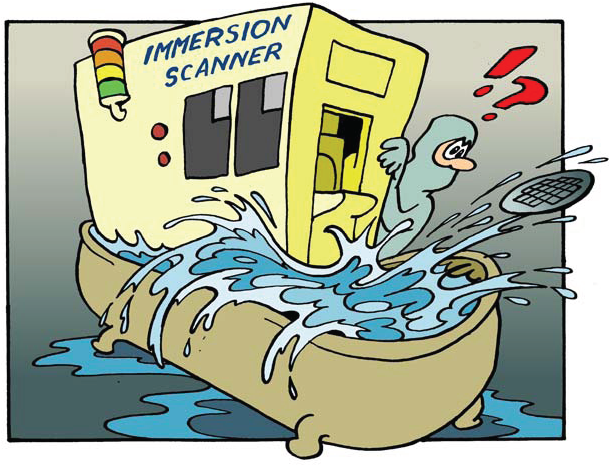 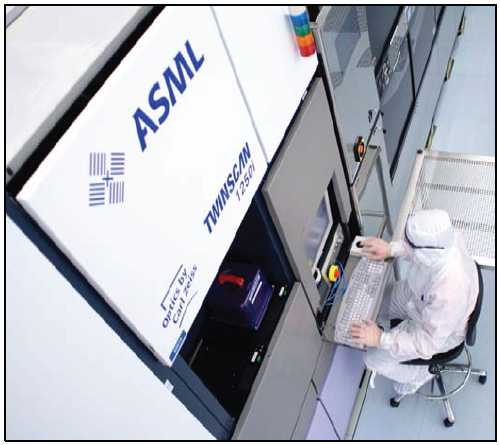 Like chemical mechanical polishing (CMP) used for IC interconnection, immersion lithography has been considered as impractical at the beginning.
17
“Total” immersion
In principle, one can put the entire exposure system inside water and use lens having n multiplied by nwater. 
This is equivalent to use a light source having  reduced by a factor nwater.
Water
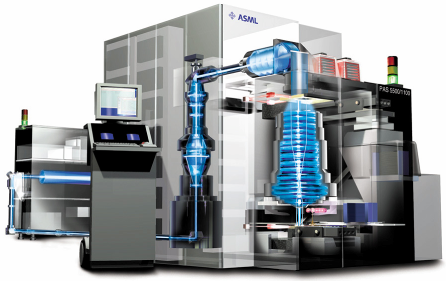 Reticle 
(Mask)
nwater =1.44 at 193nm.

So : 193→134nm.
Wafer
193 nm Excimer Laser Source
Exposure Column
(Lens)
Computer Console
However, total immersion is not practical, and is not necessary.
18
Immersion between projection lens and wafer
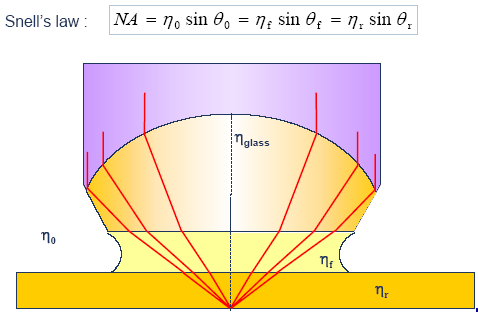 n>1
The medium between the lens and the wafer must:
Have an index of refraction >1
Have low optical absorption at 193nm
Be compatible with photoresist and the lens material
Be uniform and non-contaminating
NA=n  sin  n
Can be >1 for n>1
Surprisingly, ultrapure water meets all of these requirements:
n = 1.44, absorption of <5% at working distances of up to 6mm, compatible with photoresist and lens, non-contaminating in it’s ultrapure form.
19
Why immersion lithography increases resolution?
Fundamentally, light is a carrier of information on the mask. When more light is collected, more information is collected, leading to higher resolution – can resolve denser line array pattern.
Air
Water immersion
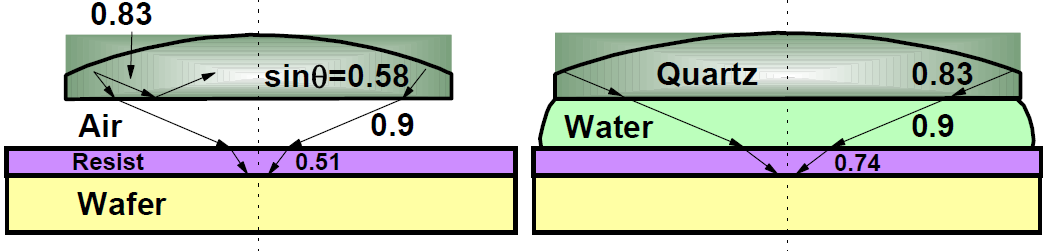 
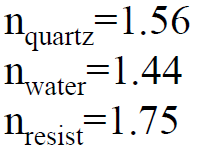 For NA=0.9, inside lens sin=0.9/1.56=0.58 (=35.5o)
Total internal reflection for sin>1/1.56=0.64 (=39.8o)
Inside lens sin=1.44  0.9/1.56=0.83 (=56o)
So light, which is internally total-reflected for air, can now be collected to form image in the resist.
Collect light up to =35.5o;
Collect light up to 56o (angle inside lens)
NA=0.9 in air; NA=1.44×0.9=1.3 in water
20
Immersion increases/decreases depth of focus (DOF)
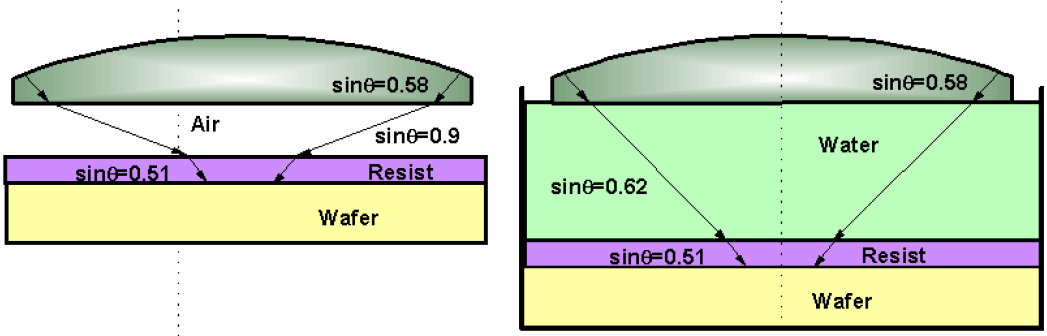 For NA  0.5


For NA > 0.5
Depth of Focus or Depth of Field (DOF):
According to this equation, immersion decreases DOF by 1/n (NA increases by n).

However, if we want to keep the same resolution when using immersion, that is, the same NA, then the DOF will be increased by n×.
In this sense, we say that immersion can increase DOF while maintaining the same resolution.
21
Immersion lithography system: $30M
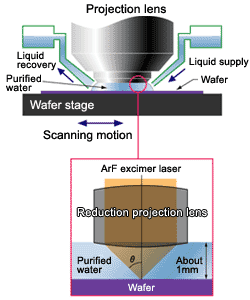 Water out
Water in
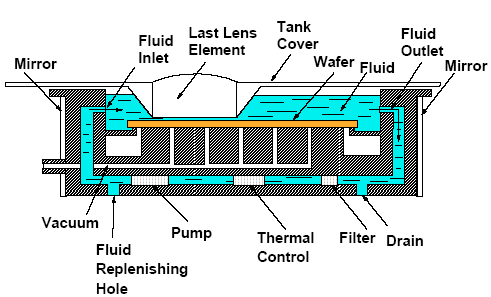 22
0.93  1.435 = 1.33
q
1
q
2
Immersion at higher refractive indices
Limitations of water immersion:
nsin  ≤  0.93min(nglass, nfluid, nresist)
Indices of refraction for water immersion.
SiO2: 1.56
Water: 1.435
Resists: 1.70
NA1.33 for water
nglass > nfluid
High-index fluid needs high-index lens material.
Options for high index immersion lithography
Glass.
BaLiF3: n=1.64
Lutetium aluminum garnet (Lu3Al5O12, LuAG): n=2.1
Pyrope (Mg3Al2Si3O12): n=2.0
Fluid: cyclic organics, such as decalene: n=1.64 - 1.65
n
glass
n
fluid
23
Issues with immersion lithography
Mechanical issues and hydrodynamics
Throughput 100 wafer/hour, order of 50 dies each wafer, so 5000 exposures/hour, or <1sec for each exposure. Therefore, water in, expose, water out, stage move, all within 1sec.
Bubble formation disturbing the image (defect)
Stage vibrations transferred to lens
Heating of immersion liquid upon exposure
New defect mechanisms at wafer level
Interaction of photoresist with immersion liquid
Fluid contamination (defect)
Polarization effects degrading contrast
24
Major challenge: defect in immersion lithography
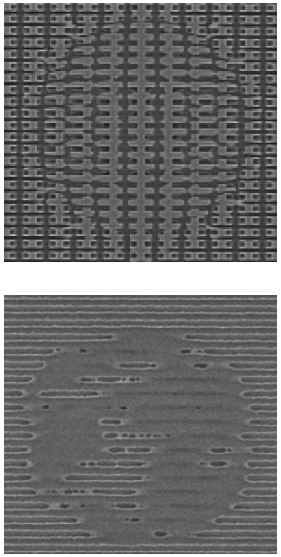 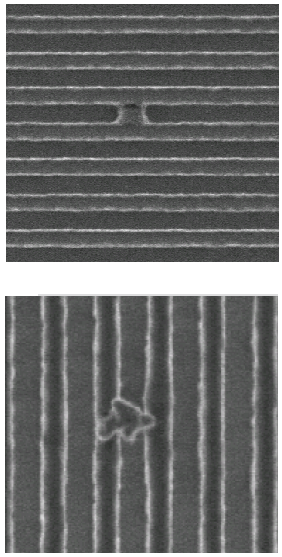 Resist/TC – water interaction
(TC=top coating?)
Air bubbles
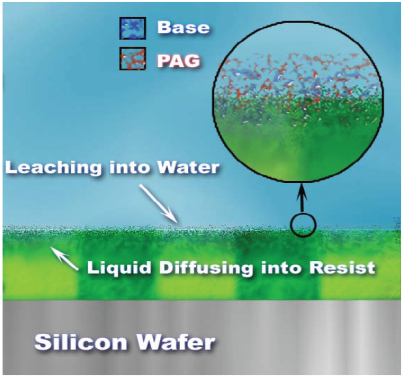 Water marks and drying stains
(Try to make super-hydrophilic surface)
Particles from water
25
Photolithography - k1
k1 is a complex factor of several variables in the photolithography process such as:
Quality of the photoresist
Use of resolution enhancement techniques (RET)
Off-axis illumination (OAI)
Phase shift masks (PSM)
Optical proximity correction (OPC). 
The practical lower limit for k1 is thought to be  about 0.25 (for single exposure).
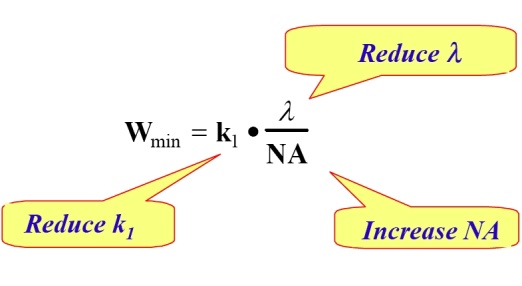 Reduction of k1 factor until 193-nm optical lithography was introduced.
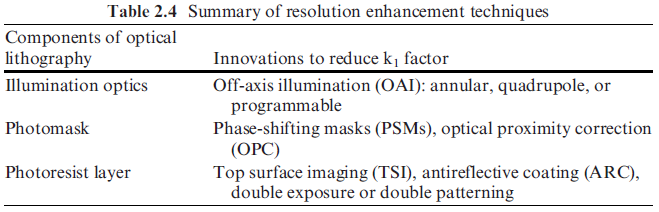 Photolithography and resolution enhancement techniques (RET)
Photolithography and resolution limit
Immersion lithography
Off-axis illumination (OAI)
Phase-shift mask (PSM)
Optical proximity correction (OPC)
Double processing
Off-axis illumination (OAI)
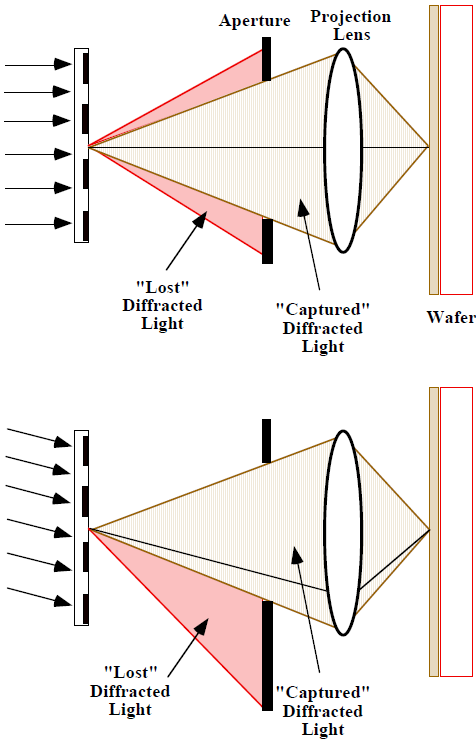 “Off-axis illumination” allows some of the higher order diffracted light to be captured and hence can improve resolution.
(OAI also improves depth of focus)
Along axis
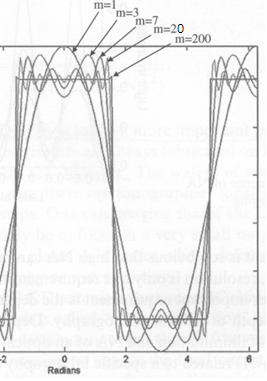 Off axis
“Lost” diff-racted light
“Captured” diffracted light
axis
“Lost” diff-racted light
“Captured” diffracted light
Higher order contains feature details
28
Off-axis illumination
Conventional illumination                                         Off-axis illumination
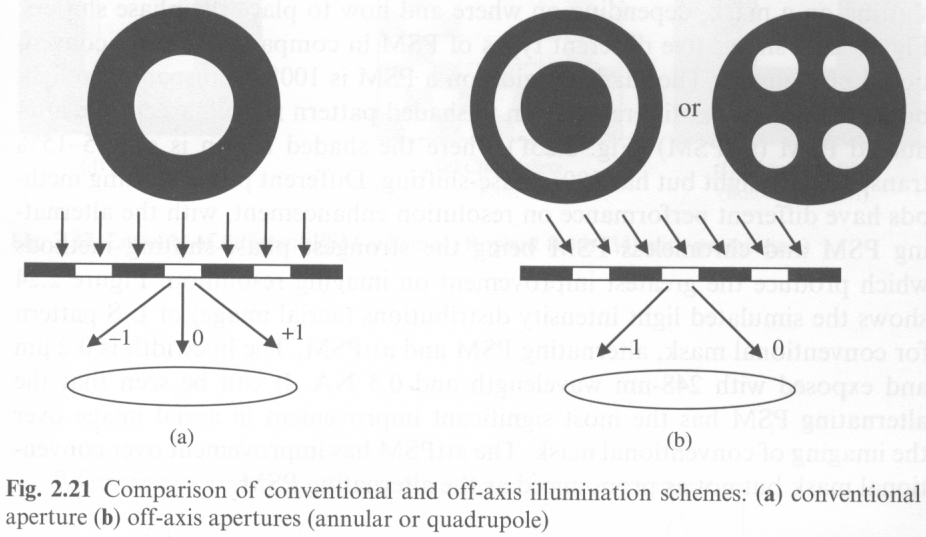 Annular
Quadrupole
Diffracted light collected up to first order
Now second order diffracted light can be collected, so higher resolution
-2
-1
Quadrupole: most effective for line/space pattern (depends on line orientation, best for vertical or horizontal line/space pattern), less for isolated features.
Annular OAI: less resolution enhancement, but orientation independent.
Easiest and cheapest RET, state-of-art  OAI apparatus are programmable for each set of masks.
29
Off-axis illumination (OAI)
Fig. 2.21 (previous slide) is misleading. In IC industry, only m=0 and +1 (or -1) order diffracted light is collected. No need of second order.
For small lens but with OAI, now both 0 and -1 order is collected. -1 order carries the information of the grating. The exposure profile in the resist will be sinusoidal.
For small lens (small NA) without OAI, only 0 order is collected to form image on the resist. Uniform exposure across the wafer (no grating pattern, “DC” signal only).
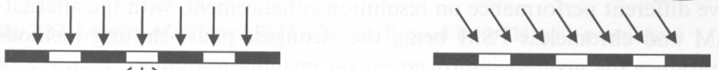 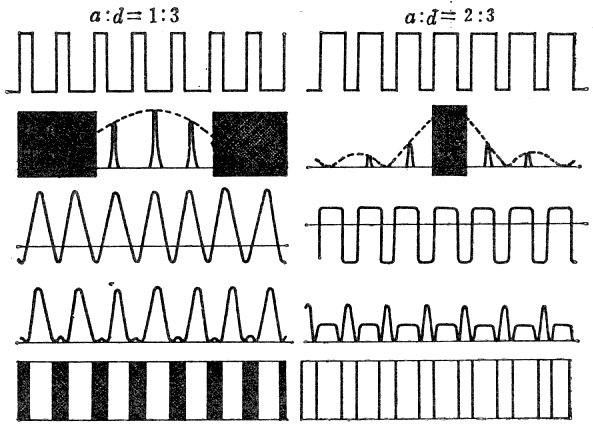 -1
0
0
+1
-1
Grating
Diffraction
Amplitude
Intensity (square of amplitude)
Final image
Left: 0, +1, -1 order collected.

Right: all except 0 order diffraction is collected. Square profile but with a DC offset (since 0 order information is lost).
30
Photolithography and resolution enhancement techniques (RET)
Photolithography and resolution limit
Immersion lithography
Off-axis illumination (OAI)
Phase-shift mask (PSM)
Optical proximity correction (OPC)
Double processing
Phase shift masks (PSM)
No phase shift
/2 phase shift
Constructive interference
Destructive interference
Reduced contrast
Reduced line-width
Improved contrast, higher resolution (HP)
PSM changes the phase of light by 180° in adjacent patterns, leading to destructive interference rather than constructive interference.
Improves contrast of aerial image on wafer. Making k1 smaller.
Phase shift masks fabrication
Standard mask
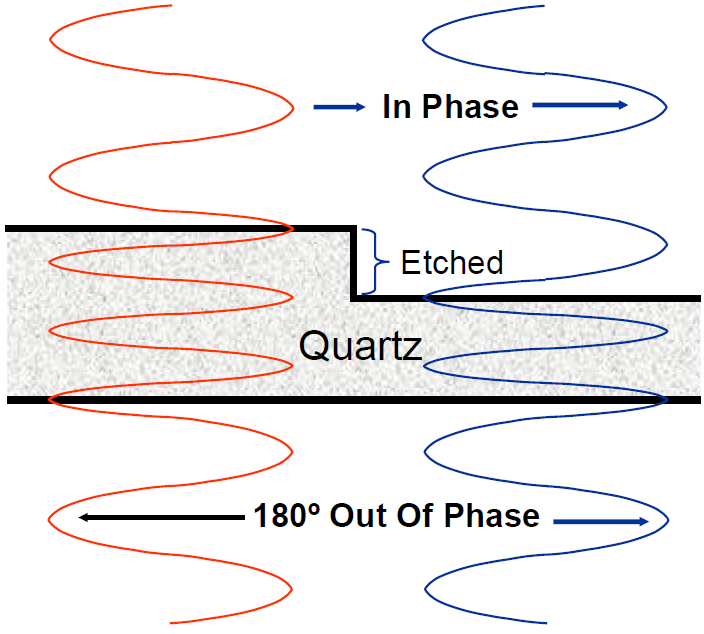 Chrome
Etch depth:
(/2)/(1.56-1)=172nm
n(quartz)=1.56
Quartz
0o
180o
Phase-shift mask
Quartz etched to induce shift in phase
Need two patterning steps with accurate alignment.
Fabrication cost 10 that of binary mask.
Different phase-shift mask schemes
Shaded region: 100% transparent, but 180o phase shift
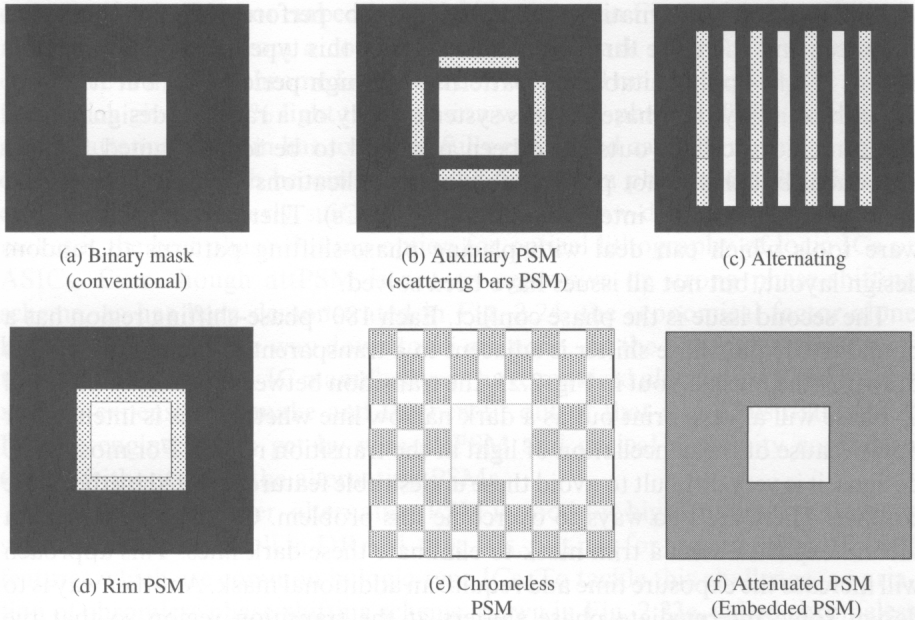 0%  transparent
100% transparent
5-15% transparent, 180o phase shift
similar to (b) (auxiliary PSM)
No Cr metal: 100% transparent everywhere
Comparison of binary, alternating and attenuated PSM
Phase conflict
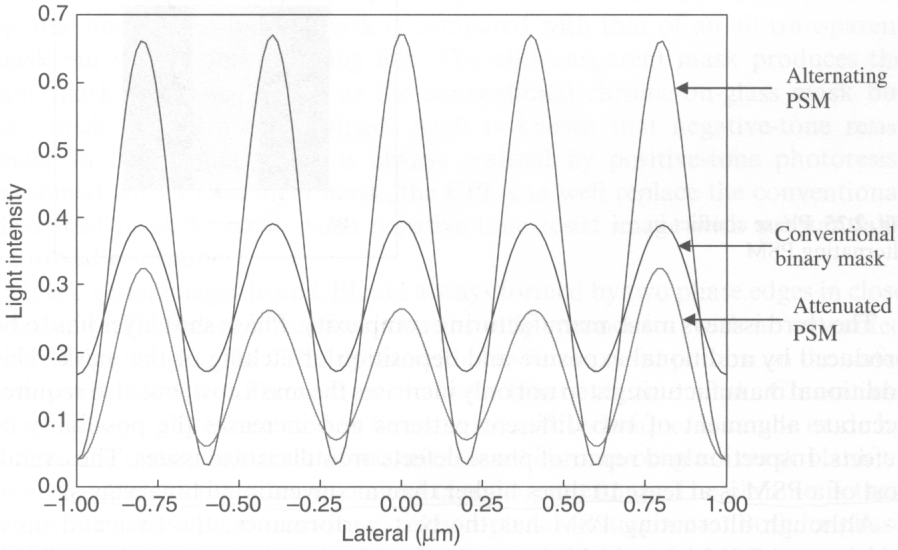 0o
Mask
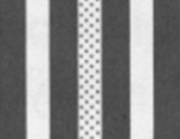 0o
0o
180o
Resist
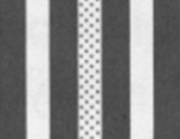 Positive resist after development
Alternating PSM gives highest contrast, but 
It is good only for periodic structures (memory cell), not for random patterns (CMOS).
Phase conflict may happen → undesired dark regions at the boundary of 0o and 180o phase.
In reality, the attenuated PSM is most widely used.
Chromeless phase lithography (CPL)
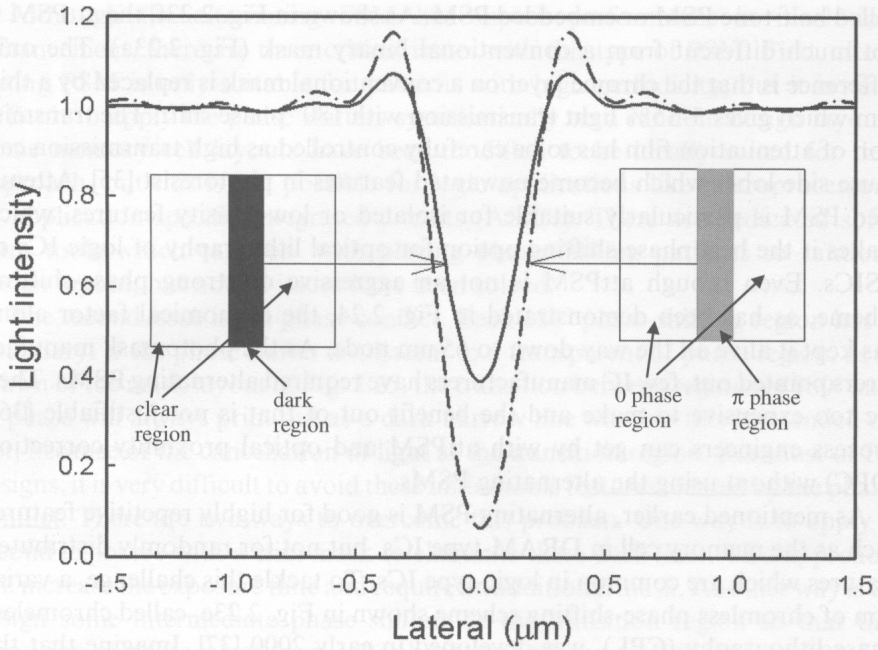 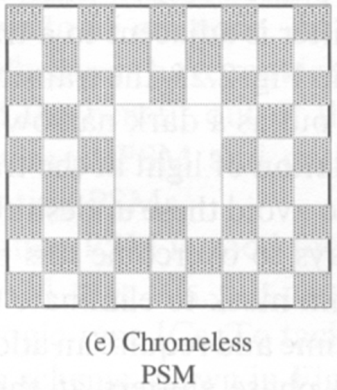 Cr-less phase mask
Binary mask
0o
0o
180o
No Cr metal: 100% transparent everywhere
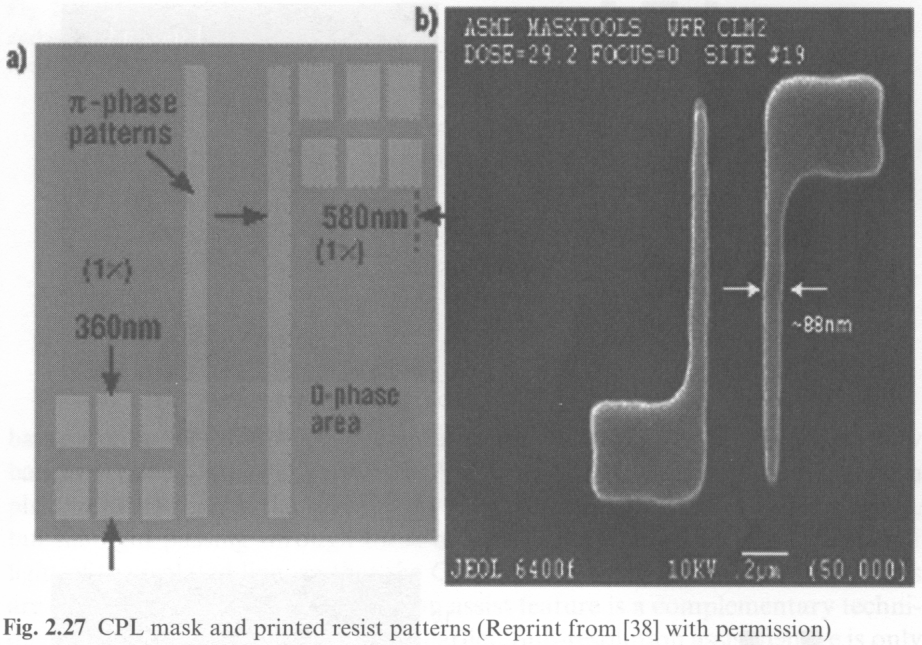 Printed resist pattern
Comparison of CPL with conventional binary mask
CPL has better image contrast, thus higher resolution.
CPL mask
Photolithography and resolution enhancement techniques (RET)
Photolithography and resolution limit
Immersion lithography
Off-axis illumination (OAI)
Phase-shift mask (PSM)
Optical proximity correction (OPC)
Double processing
Optical  proximity correction (OPC)
Presence or absence of other features nearby (proximity) will affect the optical behavior.
 Sharp features are lost because higher spatial frequencies are lost due to diffraction.
These effects can be calculated and  can be compensated for.
This improves the resolution by decreasing k1.
Photo-mask
Pattern for negative resist
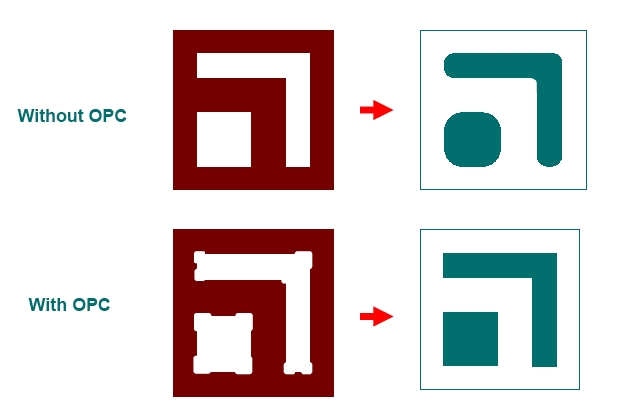 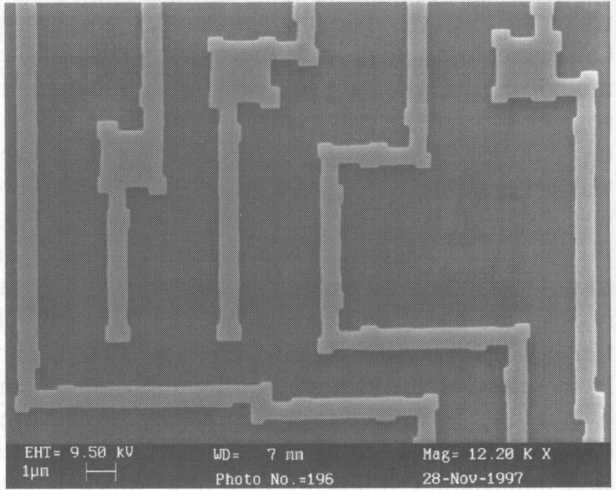 Transparent
SEM image of photomask with OPC features
38
Optical proximity effect  and its compensation by adding/taking away sub-resolution features
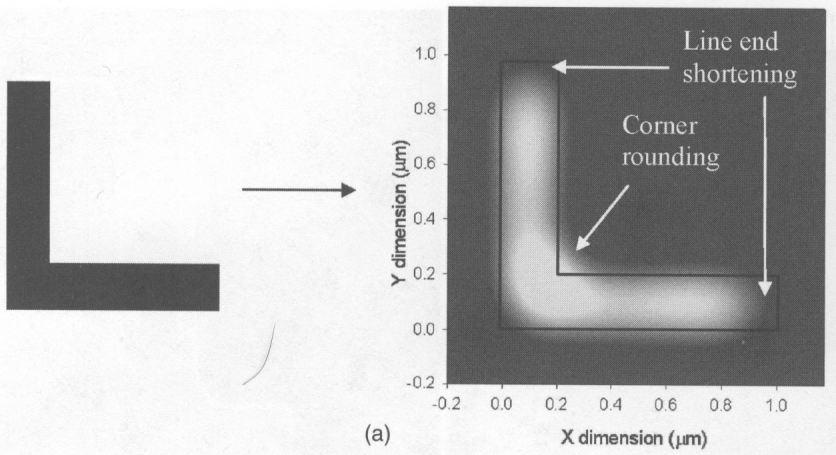 Optical proximity effect result in corner rounding and line-end shortening.
Sub-resolution squares
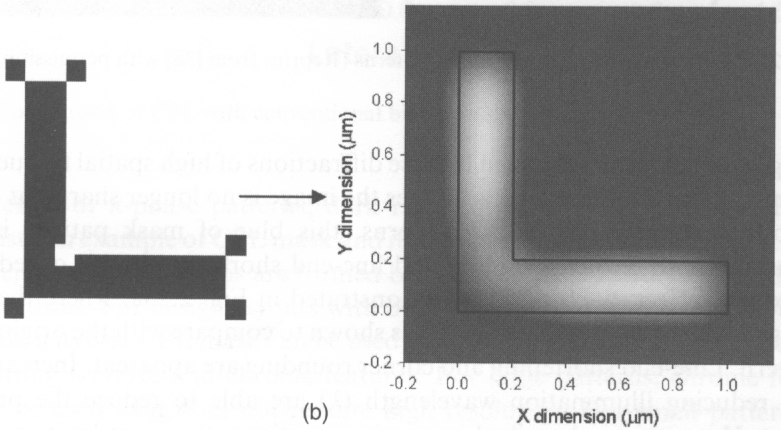 Optical proximity correction: modifies the mask design to restore the desired pattern.

The sub-resolution features won’t appear in the resist.
Optical  proximity correction: biasing or adding scattering bars
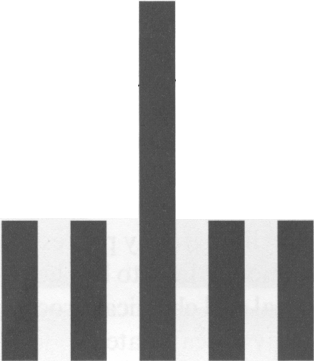 Desired dose in resist
Biasing (making isolated line wider)               Adding (sub-resolution) scattering bars
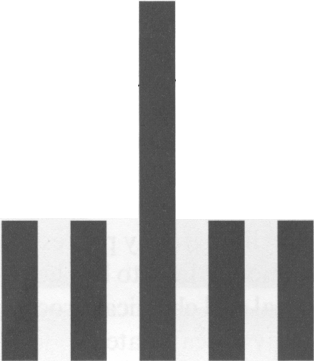 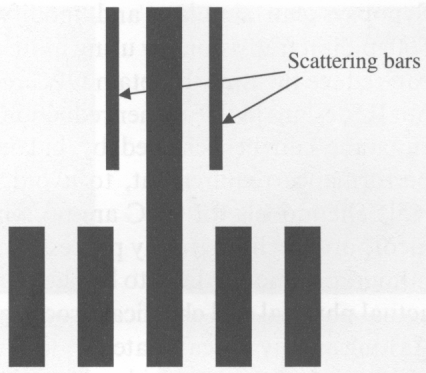 Scattering bars
Dense line
Inverse lithography technology (ILT)
(ultimate solution for OPC)
Mask
Resist pattern
Design the photomask by working out how an ideal image is generated. I.e. working backwards to find the “perfect” mask that can generate the ideal image.
Very complicated math, data file for such a mask ~1000GB.
Still limited by the resolution (pixel size) of the lithography used to make the mask.
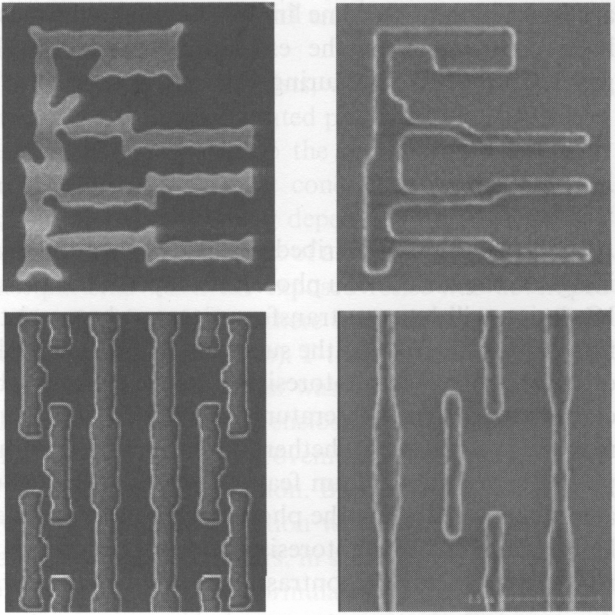 Top: aggressive ILT mask.
Bottom: non-aggressive OPC mask.
[Speaker Notes: In ILT, every pixel of the mask is optimized, lots of calculation. For less aggressive OPC, only feature edges/corners need to be considered for modification.]
Optical  proximity correction (OPC): summary
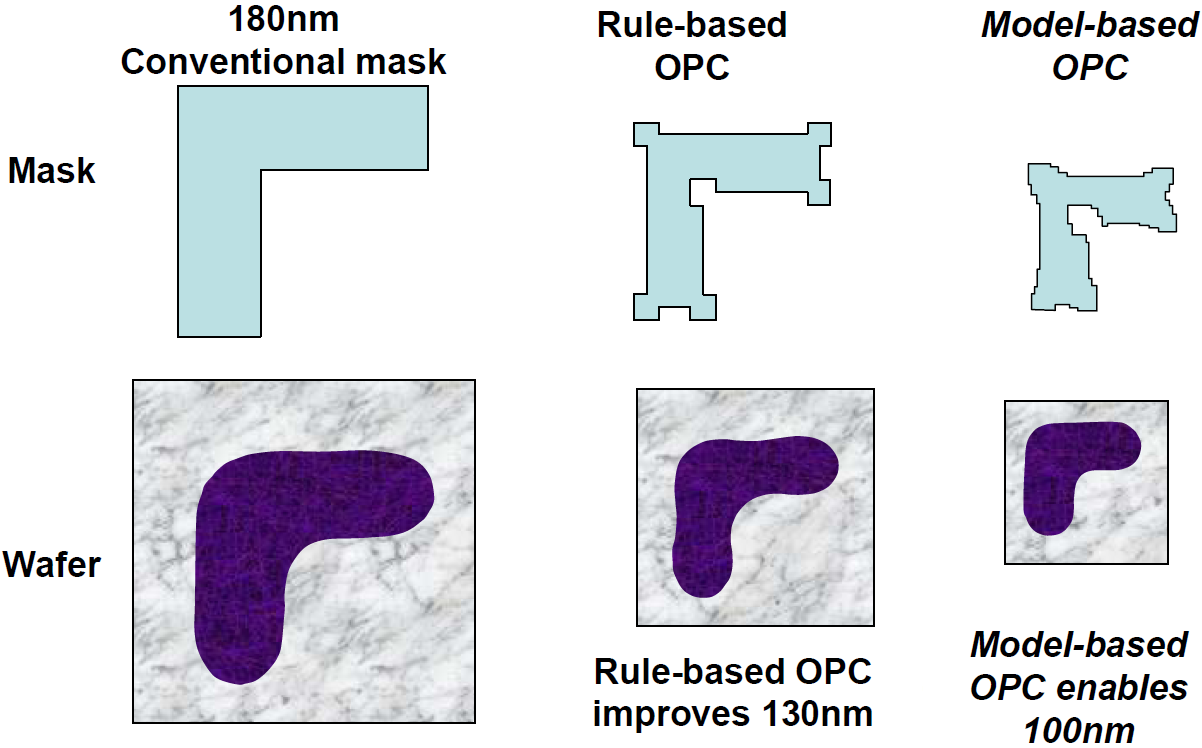 42
Photolithography and resolution enhancement techniques (RET)
Photolithography and resolution limit
Immersion lithography
Off-axis illumination (OAI)
Phase-shift mask (PSM)
Optical proximity correction (OPC)
Double processing
Pitch splitting to improve resolution (half pitch)
Divide patterns on a mask into two masks, resulting in larger separation between features.
Expose the resist twice using the two masks. (double exposure)
For complete separation of cross talk, two exposures and two pattern transfers by etching is carried out. (double patterning)
Finally, feature sizes are trimmed back (optional).
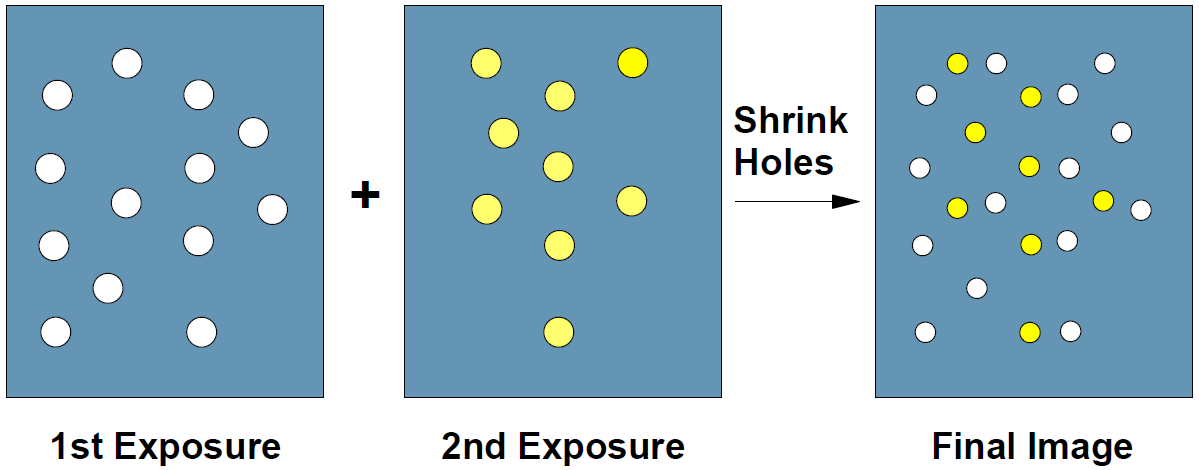 44
Double processing (double exposure and double patterning)
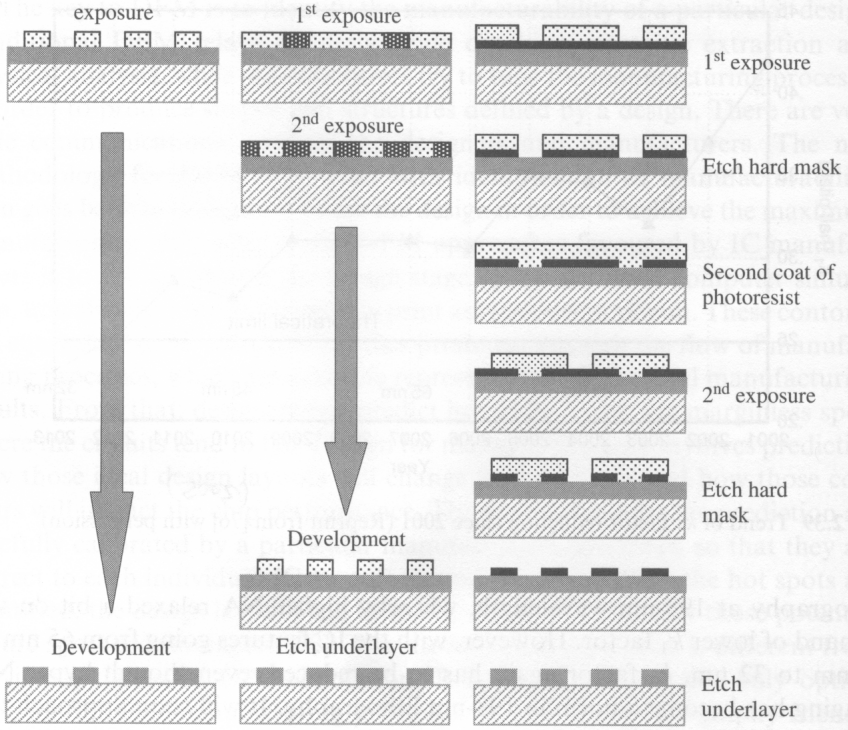 Single processing
Double exposure
Double patterning
Comparison: single exposure, double exposure, double patterning
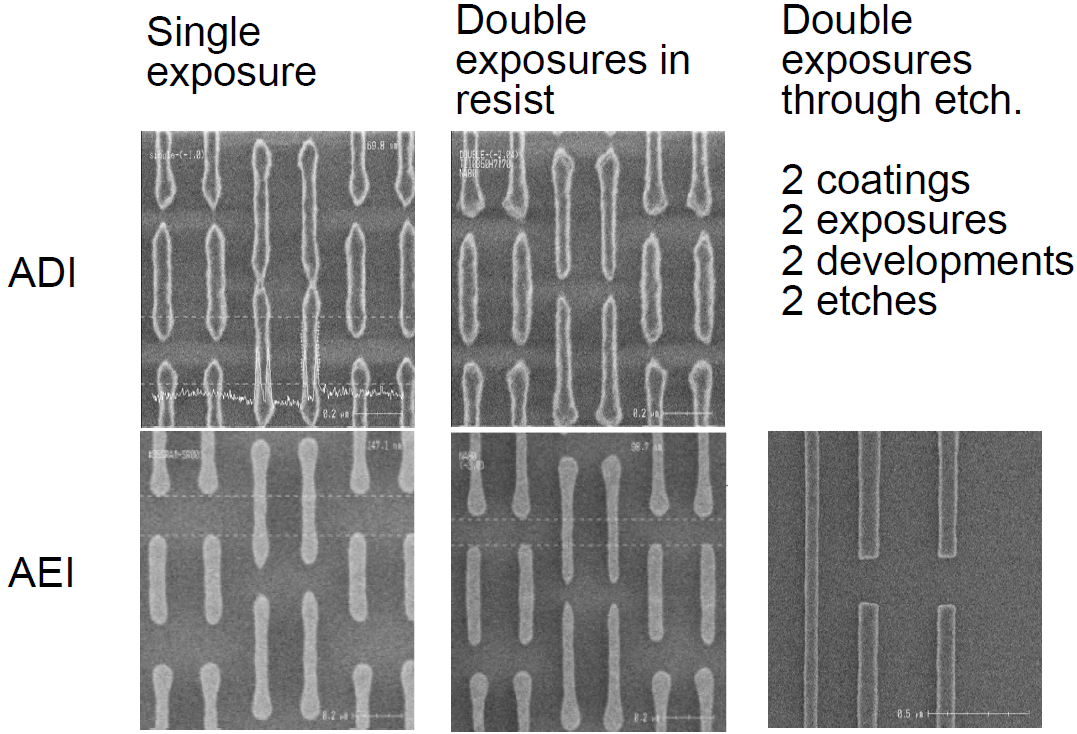 Resist
After resist development





After etch into sub-layer
Double patterning
46
Why double exposure has higher resolution than single exposure?
Combined intensity in resist
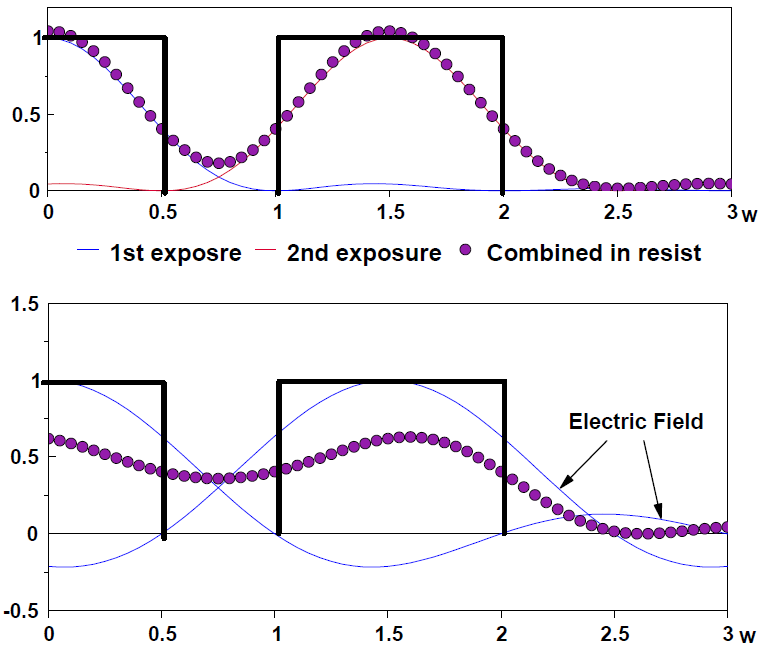 Incoherent combination of light with double exposure.
(Intensity=E12+E22)




Coherent combination with single exposure.
(Intensity in gap=(E1+E2)2>E12+E22
Intensity  in the  pattern area)

In IC industry partial coherence is used that is better than coherence for high resolution, but still worse than incoherence.
Ideally, the resist is memory-less and/or non-linear, then double exposure = double patterning
47
Doubling patterning outlook (as of 2006)
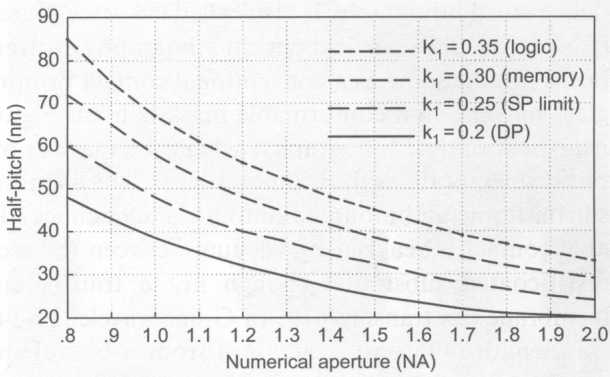 K1 factor:
The practical limit for single processing is 0.25
Double processing can bring it to < 0.2
Lowest risk route to 32nm half pitch in time
But worst in terms of CoO (cost of ownership)
Two masks per critical layer
Reduced throughput by a factor of 2
Add cost to second etch step
Need very precise alignment between the two exposures.
Therefore, any development improving CoO is a plus for double processing
48
Resolution of exposure tools
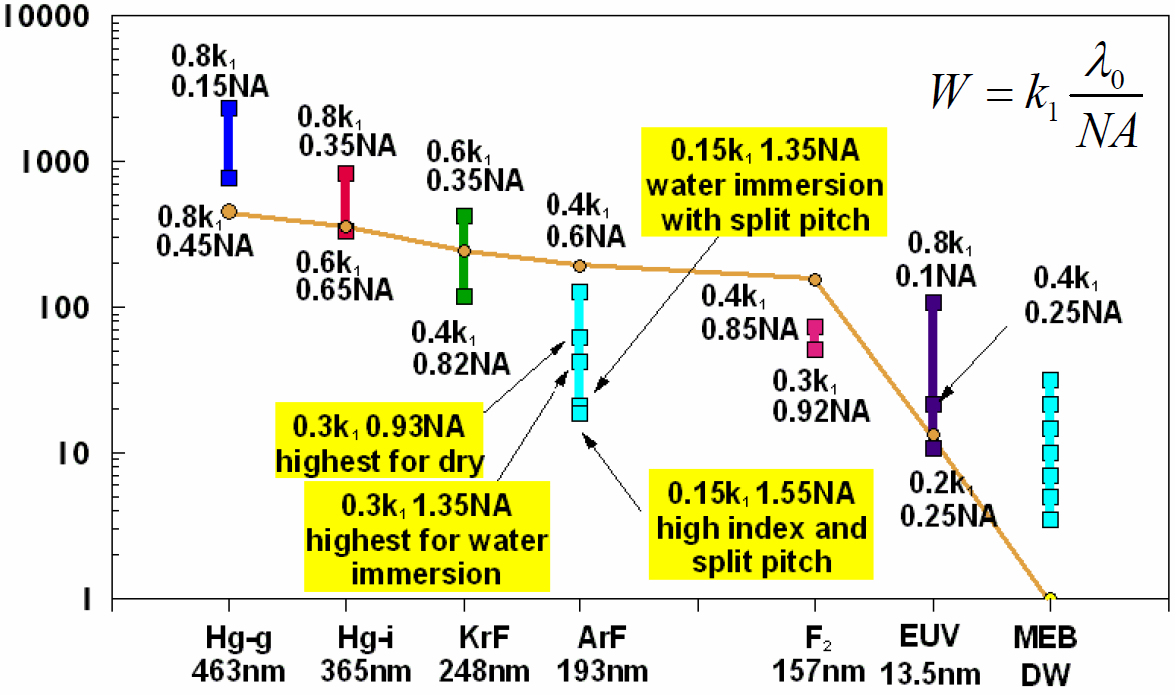 R
Resolution in half pitch (nm)
Wavelength
MEB DW=multiple electron beams direct write
49